Mobile Apps Overview
Ronald L. Ramos
A copy of this presentation can be found at:
http://mobiledev.ronaldramos.info/mobileapps/
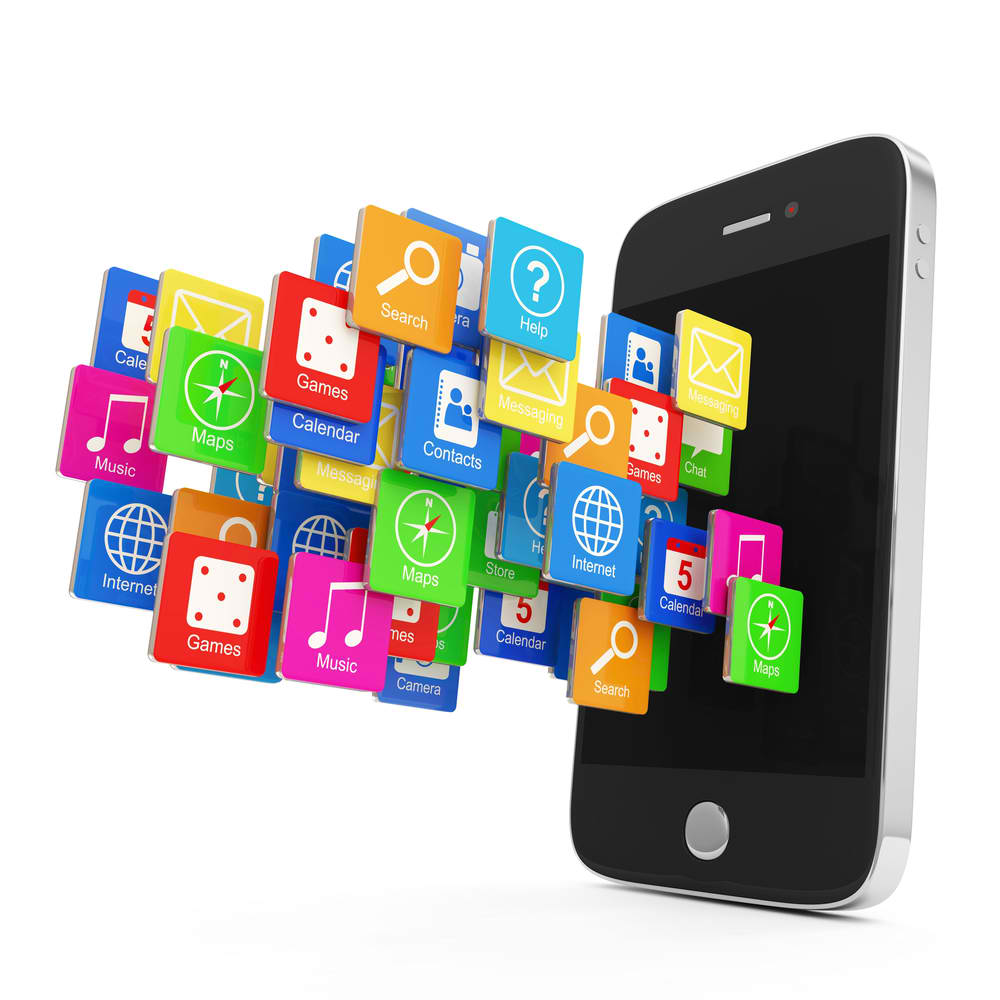 Hello I’m Ronald L. Ramos
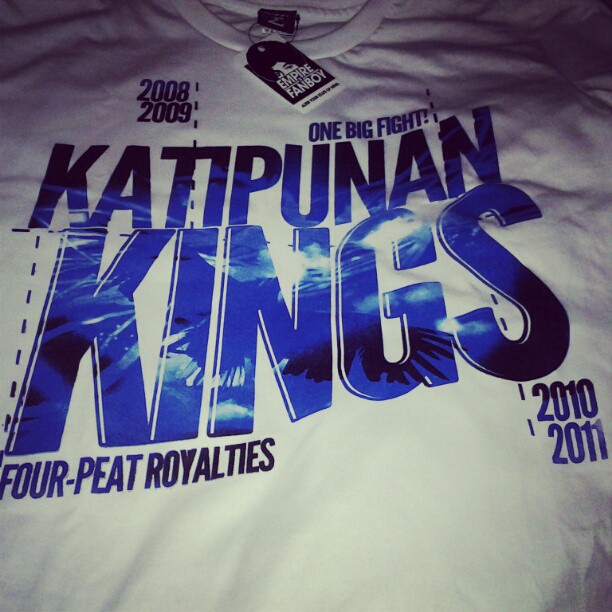 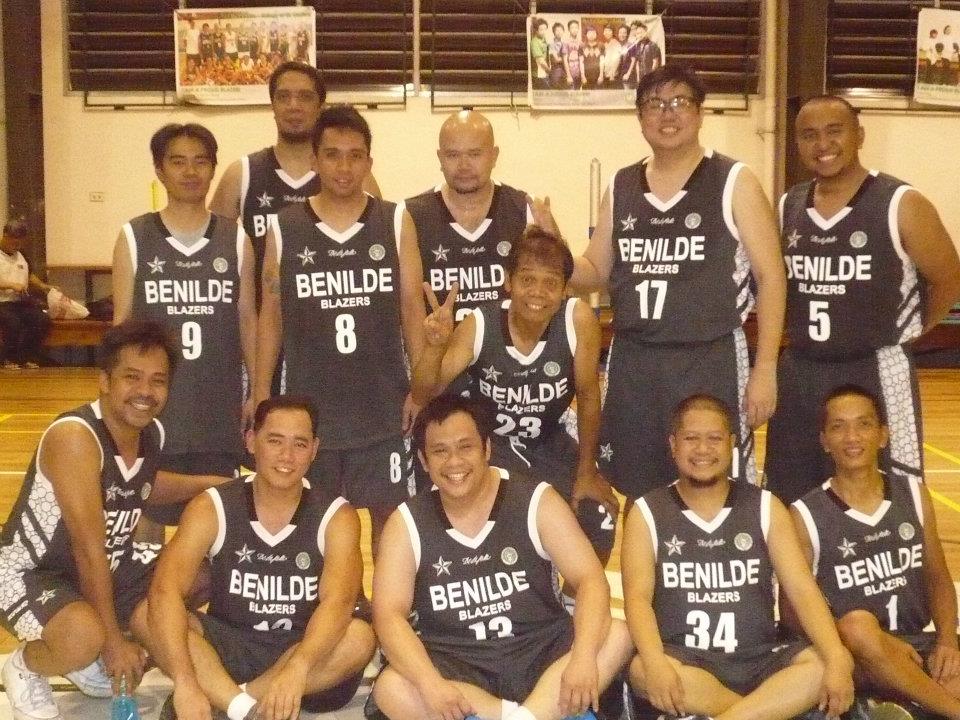 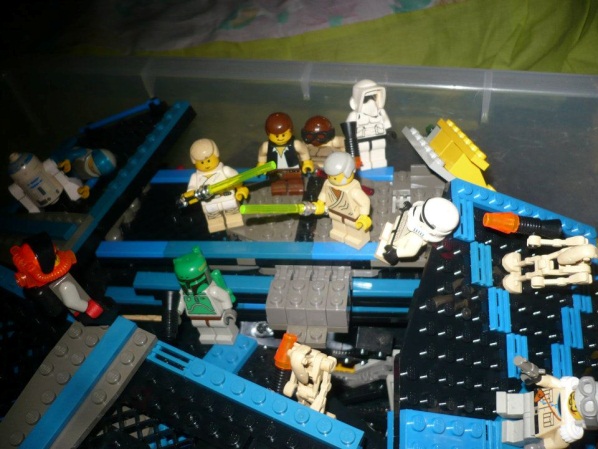 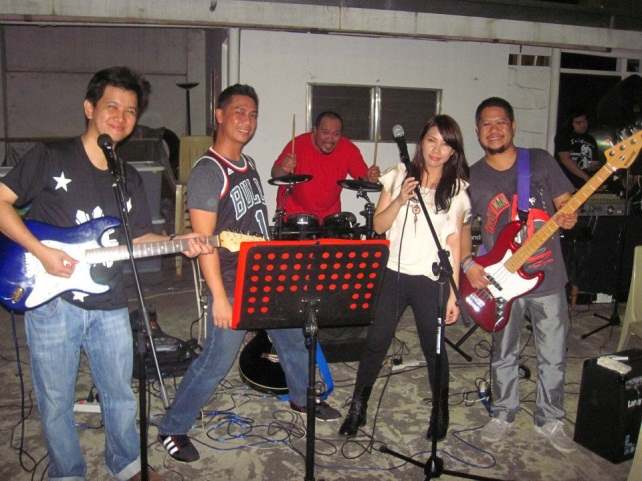 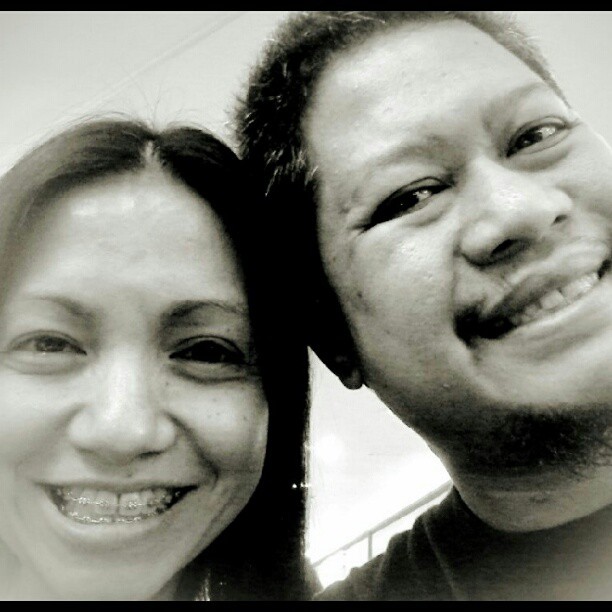 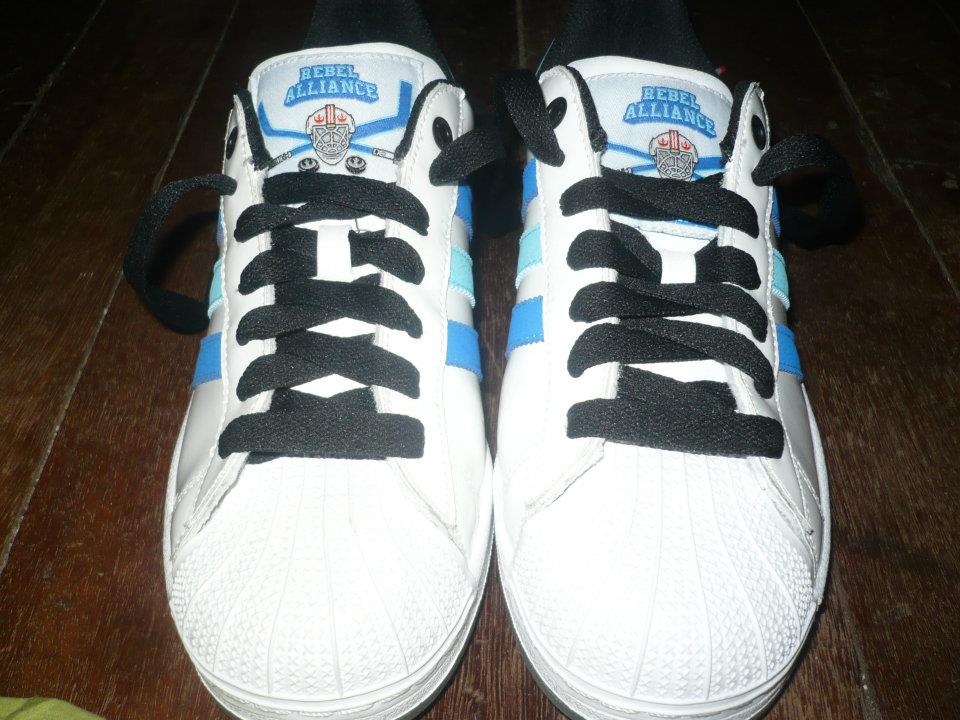 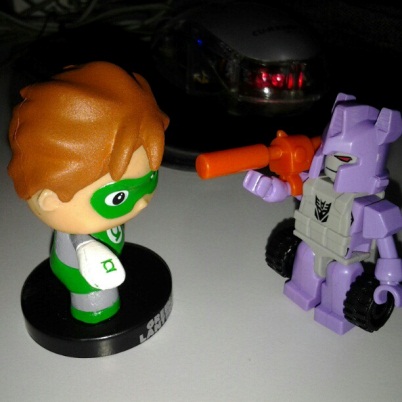 The World of Apps
Mock-Ups 
App Generators
Building more complex apps
It’s a world of mobile apps!
Mark Zuckerberg, Founder, Facebook
[Speaker Notes: Mobile has become the company's most important focus, the platform that it will use to sign up the site's next billion users. (And probably the billion after that, too.) Since launching native iOS and Android apps last fall, Facebook has taken a mobile first approach both publicly and internally.

The part of the company that was once a black eye is now the center of attention as Facebook advances on its quest to get the entire world not only onto the Internet, but onto the platform. “If you rewind like two years ago, everyone was, like, ‘mobile is coming, mobile is coming, mobile is coming,'" said Mike Vernal, Facebook's director of engineering. "For Facebook and specifically our developers, for the past year-plus we’ve just been focused on, ‘Ok, it’s just about mobile, how can we help mobile developers?'"

It's no secret that mobile users are important to the company. Of the 699 million daily active users who logged onto the site in June, more than two-thirds did so from a mobile device. Mobile ads (which didn't even exist a year ago) made up 41% of the company's total ad revenue in Q2, more than $655 million. Mobile users spend one in every five minutes online using Facebook; web users spend one in every seven minutes, Zuckerberg said.]
Monthly Active Users - FB
[Speaker Notes: Facebook now has 1.23 billion monthly active users, up 16% year-over-year. Even more impressive: Facebook's daily active users increased 22% year-over-year to 757 million.

For the 2013 fiscal year as a whole, Facebook generated $7.87 billion in revenue. That's up 55% from just more than $5 billion in the 2012 fiscal year.

The company's stock doubled in 2013 thanks to renewed confidence in the company's prospects on mobile, as well as optimism for new and existing revenue streams from video ads, Instagram ads and mobile app install ads.

The stock jumped by more than 5% in after hours trading following the earnings report.]
Facebook’s Turn Around
Then:
Facebook had fewer than 20 people on their core mobile team in early 2012
Changes to the mobile app came every three to six months — compared to the desktop version, which was updated twice per day 
Now:
Zuckerberg refocused the company, giving each team mobile engineers and developers so that updates and new features could be built with the mobile experience in mind. 
“You know, we need to think about maybe putting mobile first and being a mobile-first company” 
"We realigned the company around, so everybody was responsible for mobile.” - Facebook Vice President of Business and Marketing Partnerships David Fischer, February (2013). 
Facebook has since put hundreds of engineers through week-long iOS and Android classes on campus
[Speaker Notes: Article Date: Sept. 2013

With such a major part of the company reliant on mobile, it's interesting to think how little attention was spent on building a great mobile offering even 18 months ago. 

Eighteen months ago, Mark Zuckerberg was not happy with Facebook's mobile strategy. The world's largest social network was offering up a weak product — a hybrid app running on HTML5 instead of native apps for iOS and Android — essentially ignoring the platform (mobile) that it now deems most important. A change needed to be made, and Zuckerberg now openly admits it.

"We took a bad bet," the Facebook CEO said during last week's TechCrunch Disrupt conference in San Francisco. "Our legacy as a company was building this big website and focusing on being able to develop for the web. So naturally we tried to look at things and see if we could build an HTML5 system for across these different platforms and we just realized pretty quickly that we weren't going to get the quality level that we needed.

"So we took a year and it was painful and we retooled that.”


When Facebook decided to revamp its mobile approach last summer, Zuckerberg refocused the company, giving each team mobile engineers and developers so that updates and new features could be built with the mobile experience in mind. "[Mark] said, 'You know, we need to think about maybe putting mobile first and being a mobile-first company,'" Facebook Vice President of Business and Marketing Partnerships David Fischer told Fortune's Adam Lashinsky in February. "We realigned the company around, so everybody was responsible for mobile."

Facebook has since put hundreds of engineers through week-long iOS and Android classes on campus, Ondrejka said, and updates to the native apps come each month instead of three to four times a year.]
App Development Costs
A study by backend-as-a-service (BaaS) platform provider AnyPresence revealed the majority of companies, 54 percent, are spending between $25,000 and $100,000 on each mobile apps they develop, whether it be for customer or employee use. 
Additionally, another quarter are investing more than $100,000 into each app.
[Speaker Notes: http://www.businessnewsdaily.com/4773-cost-to-build-a-mobile-app.html

"The high cost of development among respondents reflects the inherent complexity of enterprise apps," said Richard Mendis, AnyPresence chief marketing officer and co-founder. "Whether the app is targeted at employees, partner, or customers, enterprise mobile applications can have sophisticated integration, security and performance needs that often make them more complex to develop, test and maintain than the typical consumer app."]
In 2011
What type of Apps are out there?
Native Apps versus Hybrid/Web apps
What they are
Native Apps
Web Apps/Hybrid apps
an app developed essentially for one particular mobile device and is installed directly onto the device itself. 
Users of native apps usually download them via app stores online or the app marketplace, such as the Apple App Store, the Google Play store and so on. 
An example of a native app is the Camera+ app for Apple’s iOS devices.
basically Internet-enabled apps that are accessible via the mobile device’s Web browser. 
They need not be downloaded to the user’s mobile device in order to be accessed. 
The Safari browser is a good example of a mobile Web app.
Native versus Hybrid/Web apps
Monetizing Smart Apps
[Speaker Notes: Version – increments of 1]
App Monetization
Native Apps
Web Apps
App monetization with native apps can be tricky, since certain mobile device manufacturers may lay restrictions on integrating services with certain mobile ad platforms and networks. 
The app store takes care of your revenue and commissions
Web apps enable you to monetize apps by way of advertisements, charging membership fees and so on
You need to setup your own payment system in case of a Web app.
How to monetize in Apps?
Selling
Advertisement
Subscription fees
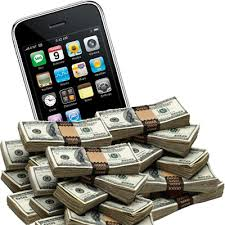 Free apps with in-app purchases generate 
'majority of revenue'
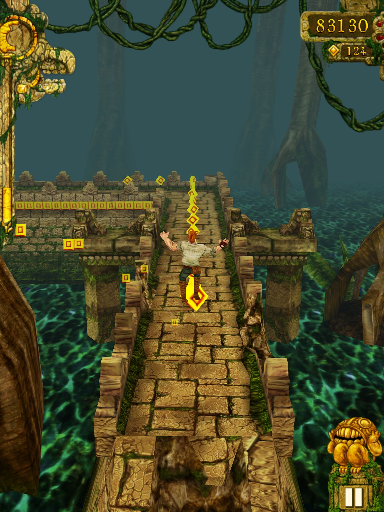 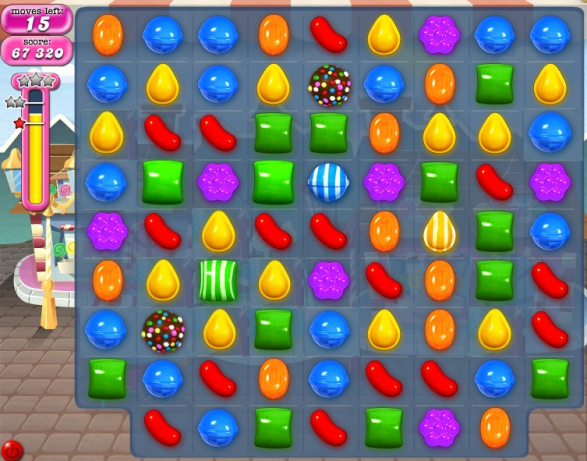 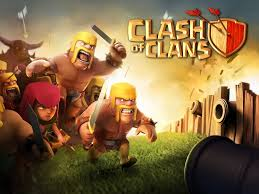 source: Distimo, MEF report says free apps with in-app purchases generate 'majority of revenue' - FierceDeveloper http://www.fiercedeveloper.com/story/distimo-mef-report-says-free-apps-app-purchases-generate-majority-revenue/2013-11-05#ixzz2x8d1ergR
Market Stats
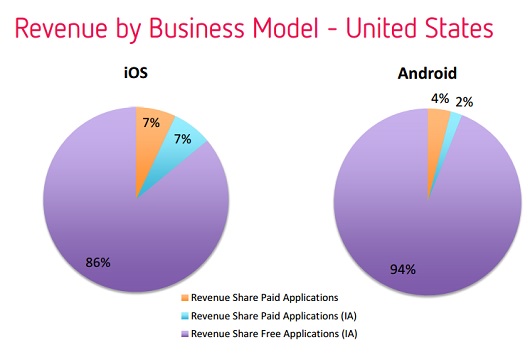 http://www.fiercedeveloper.com/story/distimo-mef-report-says-free-apps-app-purchases-generate-majority-revenue/2013-11-05  as of Nov 5 2013
[Speaker Notes: Pain points in creating a game
Game Concept – where the story will revolve
Mechanics – a construct of rules that makes the game engaging to players
In-App Purchase elements – will depend on the creativity of the mind, this is also where]
Market Stats
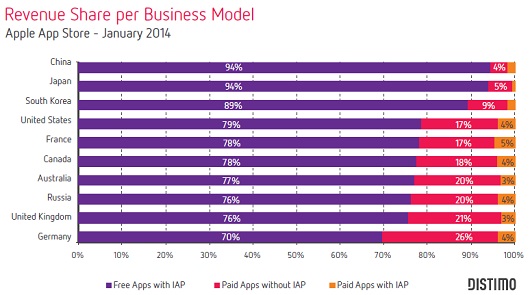 http://www.fiercedeveloper.com/story/distimo-app-purchases-accounted-79-ios-revenue-january/2014-03-24
[Speaker Notes: Pain points in creating a game
Game Concept – where the story will revolve
Mechanics – a construct of rules that makes the game engaging to players
In-App Purchase elements – will depend on the creativity of the mind, this is also where]
Market Stats
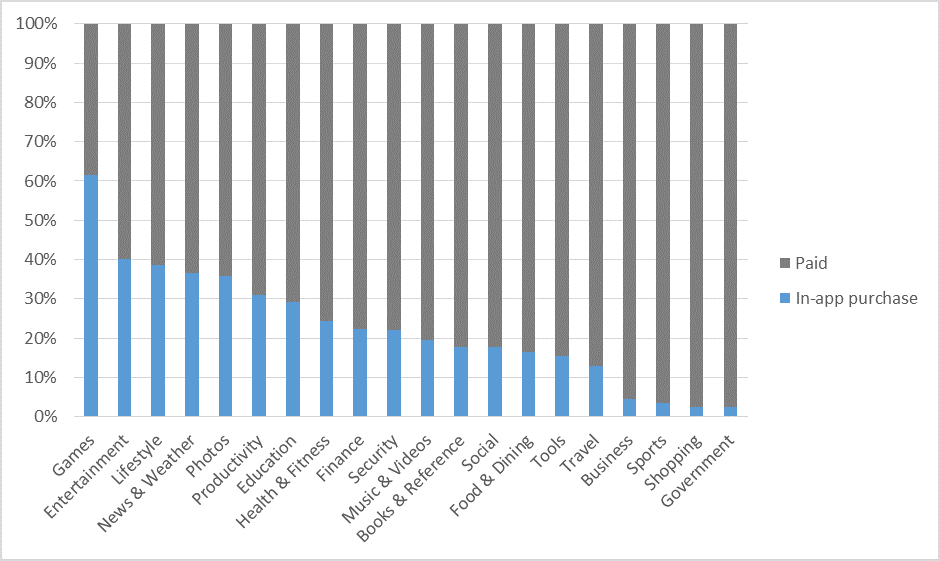 http://www.winbeta.org/news/fastest-growing-revenue-model-windows-store-app-purchases  as of Feb 27, 2014
[Speaker Notes: Pain points in creating a game
Game Concept – where the story will revolve
Mechanics – a construct of rules that makes the game engaging to players
In-App Purchase elements – will depend on the creativity of the mind, this is also where]
[Speaker Notes: Pain points in creating a game
Game Concept – where the story will revolve
Mechanics – a construct of rules that makes the game engaging to players
In-App Purchase elements – will depend on the creativity of the mind, this is also where]
Mobile Ads Integration
AdMob for Android (and/or iOS)
If Dev account to be associated to the AdMob account will apply as a company, bank account where the ad revenue will be credited should be under the company’s name.
In-house ads can also be used for cross-selling company’s products and services
Unwanted ads from competitors can also be blocked
iAd for iOS
Earn 70% of ad revenue generated
Can run only  on iOS apps compatible for iOS4 or later
Optimized for rich user experience when using Apple devices. Highly recommended for iOS apps
[Speaker Notes: Pain points in creating a game
Game Concept – where the story will revolve
Mechanics – a construct of rules that makes the game engaging to players
In-App Purchase elements – will depend on the creativity of the mind, this is also where]
Potential Revenue for Smart
1As of August 2013, the PLDT group’s subscriber base is 74.4 million (combined subscriber base of Smart, Talk N Text and Sun)
Assuming that among the 74.4 million subscribers, 40% are smart phone users of which 20% are ACTIVE app users, if we are to incorporate  In-App purchases and/or Ads for mobile apps which can be used across brands:



  
    *Projection for 1 month assuming users will be frequently using the app . Also note that this does not use Smart’s operator   
         billing  functionality or Mobile Ads platform. 
What more if we create apps that can be Smart-themed (colors, graphics style) but not limited for use of Smart, TnT or Sun subscribers  (Games, Productivity Tools etc.)? 
1 http://www.philstar.com/business-usual/2013/08/12/1078921/battle-subscribers-heats-pldt-globe-post-double-digit-growths
Analyzing Smart Drive
- Showcase Smart brand
- The App is for Cross-Sell not for Upsell
- Most effective way to make it revenue generating is through ad revenue
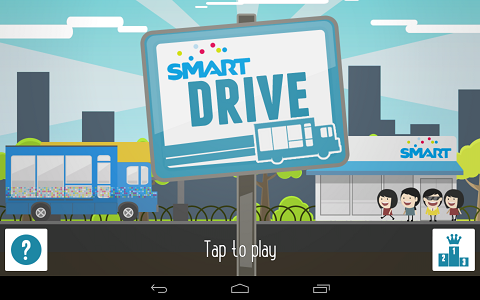 Create an “In-app purchase” ready game
Game Concept
Mechanics
In-app purchase elements
[Speaker Notes: Pain points in creating a game
Game Concept – where the story will revolve
Mechanics – a construct of rules that makes the game engaging to players
In-App Purchase elements – will depend on the creativity of the mind, this is also where]
Game Concept: Food Chaser
It is about Cylol chasing the bad guy who robbed a food shop. 
Cylol must catch the bad guy and other members of the gang in order to retrieve what was stolen.
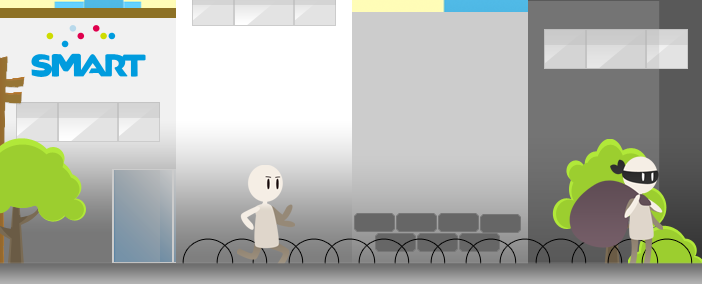 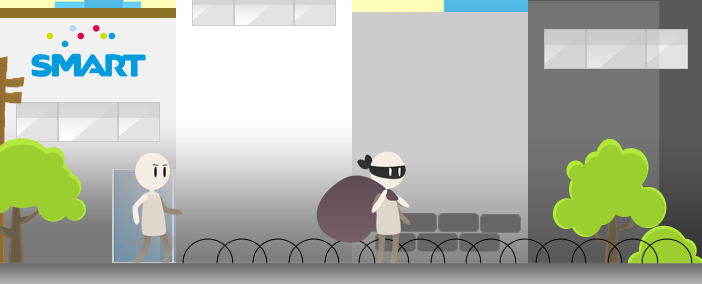 [Speaker Notes: Pain points in creating a game
Game Concept – where the story will revolve
Mechanics – a construct of rules that makes the game engaging to players
In-App Purchase elements – will depend on the creativity of the mind, this is also where]
Mechanics
Player(Cylol) must collect the food dropped during the chase
Evade things(anything that could hurt Cylol ex. Bomb, Bricks, etc.) that is thrown by the bad guy.
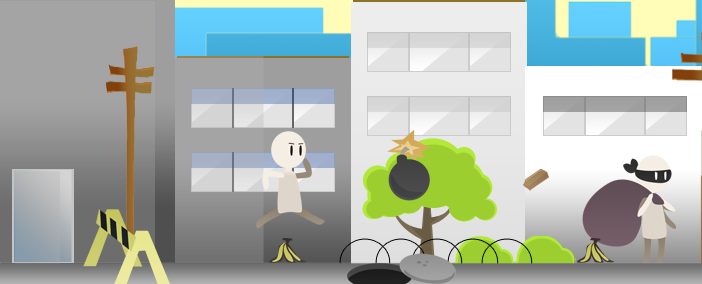 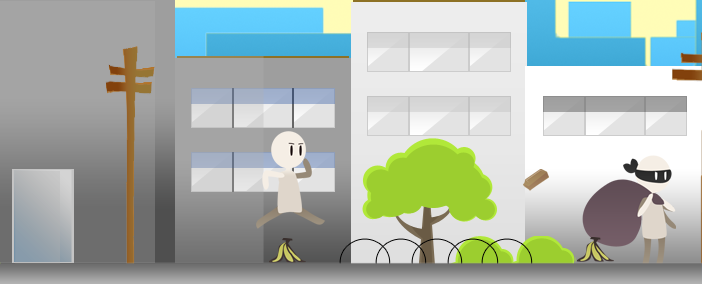 [Speaker Notes: Pain points in creating a game
Game Concept – where the story will revolve
Mechanics – a construct of rules that makes the game engaging to players
In-App Purchase elements – will depend on the creativity of the mind, this is also where]
Possible In-app Purchases
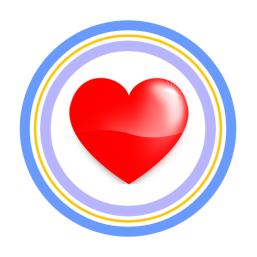 Life packs
Power Ups upgrade
Consumable Power Up
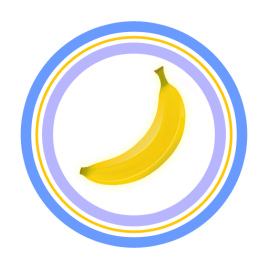 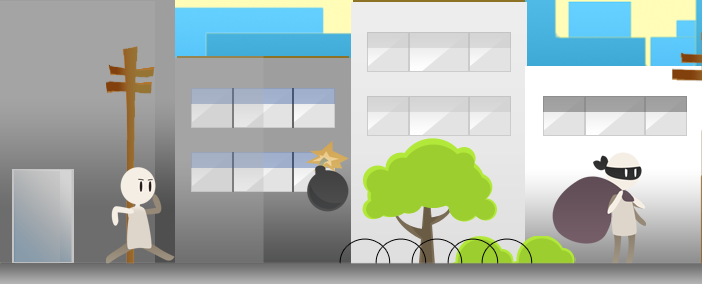 [Speaker Notes: Pain points in creating a game
Game Concept – where the story will revolve
Mechanics – a construct of rules that makes the game engaging to players
In-App Purchase elements – will depend on the creativity of the mind, this is also where]
“Putting something to Play Store or to the AppStore means selling something to the whole world”
END
[Speaker Notes: Pain points in creating a game
Game Concept – where the story will revolve
Mechanics – a construct of rules that makes the game engaging to players
In-App Purchase elements – will depend on the creativity of the mind, this is also where]
App Development
Development
Native Apps
Web Apps
Every mobile platform uses a different native programming language. While iOS uses Objective-C, Android uses Java, Windows Mobile uses C# and so on. 
Each mobile platform offers the developer its own standardized SDK, development tools and other user interface elements, which they can use to develop their native app with relative ease.
There are no standard tools or sdks. 
Web apps use languages such as JavaScript, HTML 5, CSS3 or other Web application frameworks as per the developer’s preferences.
[Speaker Notes: Each mobile platform that the native app is developed for, stipulates its own unique development process. In the case of Web apps running on a mobile device’s Web browser, the problem that arises is that each of these mobile devices have unique features and come with their unique problems as well.]
Platforms and associated development tools
Android
Android SDK
Java
Android Development Tools

iOS
iOS SDK
Objective-C
xCode Development Tool

Windows Phone
Windows Phone SDK
C++/C#
Android versus Apple costs
Android
Apple
USD$ 25 lifetime to register as a developer
Free software development kit (SDK) 
Free development tools:
Eclipse
IntelliJ
Free testing on any android device
Use any PC and OS (Windows, Mac, Unix/Linux)
USD$ 99 a year to register as a developer
Free software development kit and development tool:
Xcode
Testing cannot be done on an actual device until you are a registered developer
Needs a Mac computer
Mock-Ups
I have an idea but I can’t put it into words
Sample Wireframe/Mock-up
Sample Wireframe/Mock-up
Wireframing
Wireframing is a technique that enables people to express their app ideas in a visual manner.
For a screen design, you can't start building pixel layers in photoshop, or writing blocks of code, without knowing where the information is going to go.
At a deeper level, a wireframe is also very useful in determining how the user interacts with the interface.
[Speaker Notes: It's like an architectural blueprint; you need to see it in two-dimensional black and white diagrams before you understand how to build the actual house. Similarly for a screen design, you can't start building pixel layers in photoshop, or writing blocks of code, without knowing where the information is going to go.

At a deeper level, a wireframe is also very useful in determining how the user interacts with the interface. For example, wireframes can contain various states of button or menu behaviors.]
Demo: Wireframes
Make your own:
http://moqups.com	

Look at sample Wireframes/Mock-ups:
http://blog.mockupbuilder.com/12-best-wireframe-examples-for-android-app/
Mobile App Generators
I want to make my own app but I have no developers!?!?!
Want to build an app?
Do-it-yourself (DIY) app builders let businesses craft their own apps with no technical skills required. 
Technologies:
HTML5
CSS3
Javascript
[Speaker Notes: http://www.businessnewsdaily.com/4901-best-app-makers-creators.html

While developing a robust app from scratch can cost tens or even hundreds of thousands of dollars, DIY app-making platforms enable budget-conscious businesses to build functional mobile apps at a fraction of the cost.]
Some app generators
http://appsgeyser.com
http://www.infinitemonkeys.mobi/
http://appypie.com
http://appery.io/
https://mainstreet-apps.com/
http://www.appsbar.com/
Make your own app now!
http://appsgeyser.com/
Pick a template!
Fill in the details!
Click on create app!
Preview your app!
Install your app to your device!
[Speaker Notes: Scan the QR code to get the download link for your application.]
Remember
Most DIY app generators create limited functionality  like content generator/link summary apps.
But I want to make more complicated apps!
MIT’s App Inventor
Something in between
MIT App Inventor provides the fastest way to build apps for Android phones and tablets. Even with no prior experience, you can learn to build apps within hours.

The MIT site:
http://appinventor.mit.edu/explore/

Learning materials/Tutorials:
http://www.appinventor.org/
What is it?
App Inventor is a visual programming language designed specifically for beginners. 
Students are highly motivated to learn because they can create mobile apps for phones and tablets, and because the visual blocks language allows them to build interesting things right from the start. 
Because they are not bogged down in syntax and error messages, students are able to work on real world problems, explore logic and problem-solving, and develop a passion for computing.
Can you tell what’s supposed to happen?
[Speaker Notes: http://www.appinventor.org/]
Can you tell what’s supposed to happen?
[Speaker Notes: http://www.appinventor.org/]
What’s possible!
Demo! MIT’s App Inventor
http://ai2.appinventor.mit.edu/
Making more complicated apps
Eclipse environment for Android development
Xcode environment for iOS development
This is the end of the presentation.
Thank you for attending!

For questions or inquiries :
eMail: rlramos@smart.com.ph
Mobile: 09298874076
Office #: 5113175
Facebook: rlramos@gmail.com
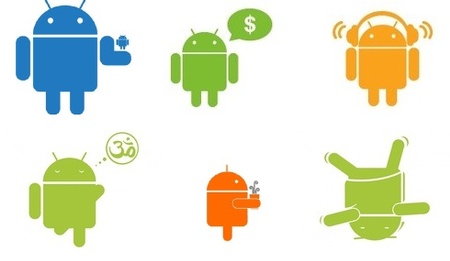 End of Presentation
Thank you!